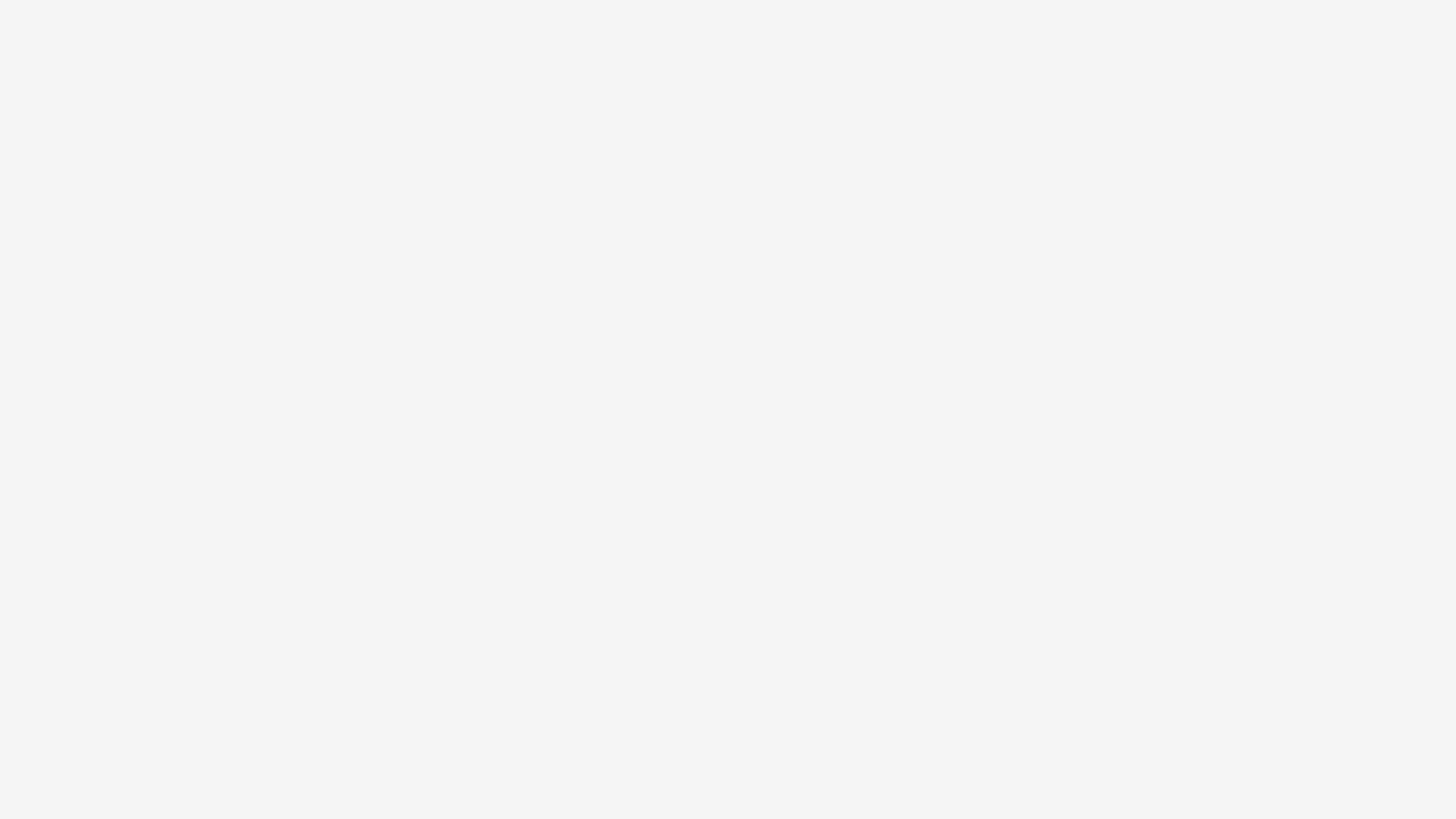 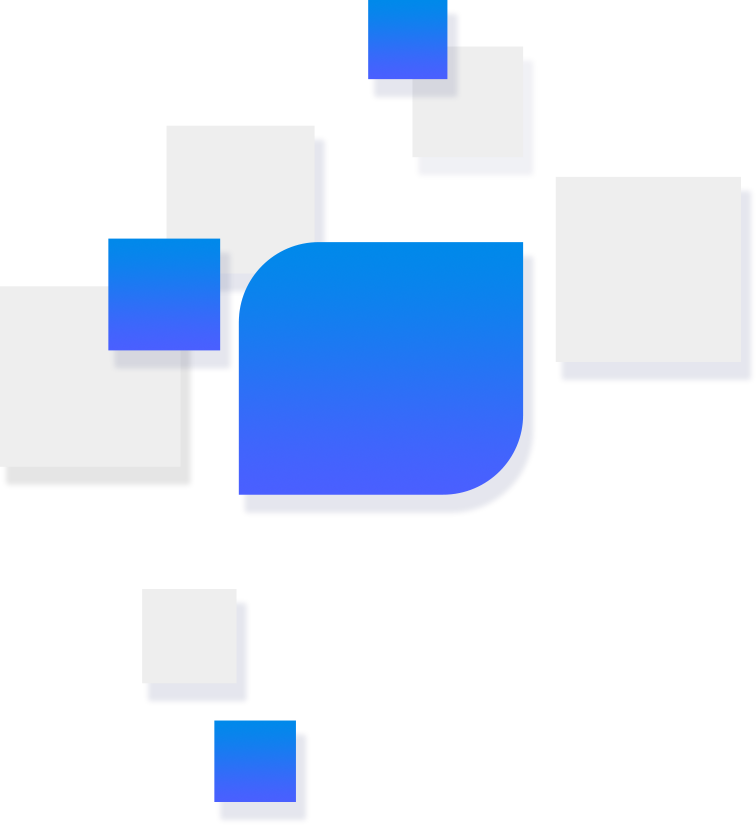 商务PPT模板
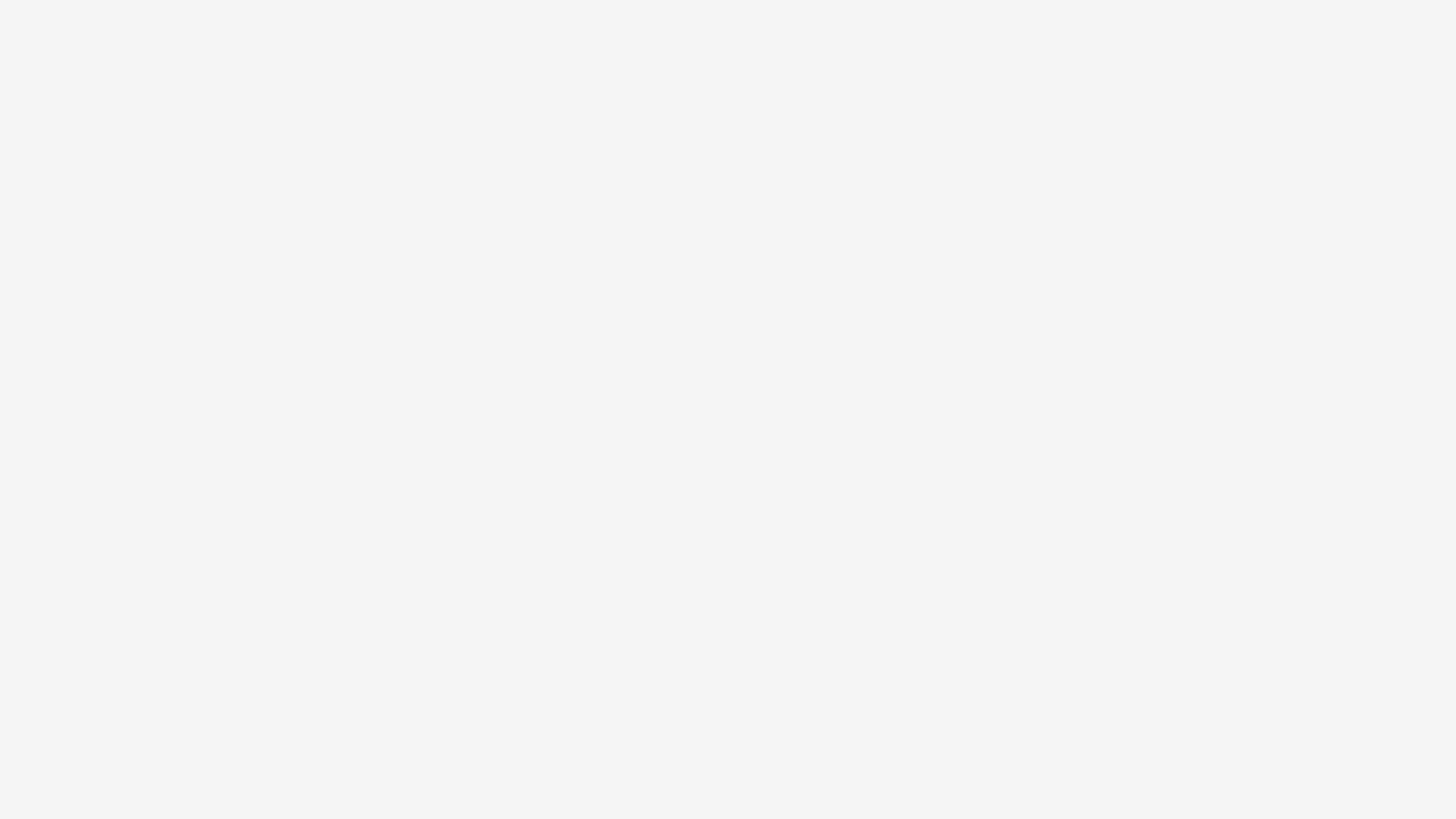 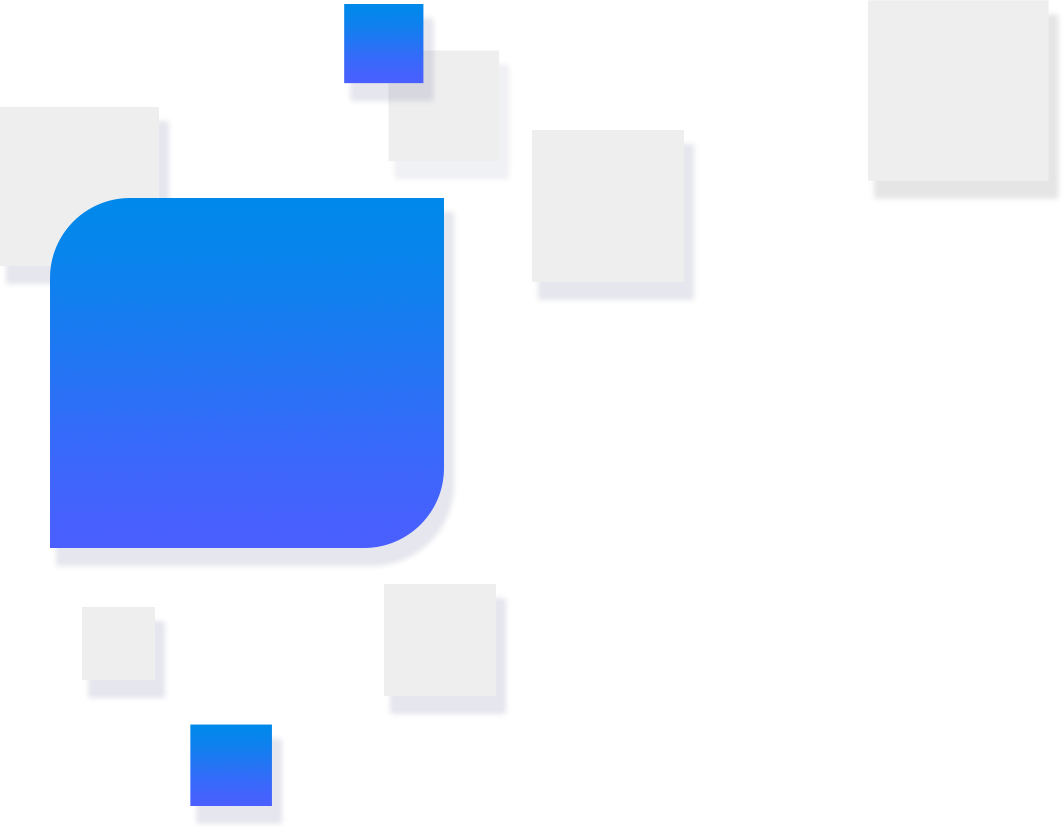 点击此处添加标题
点击此处添加标题
点击此处添加标题
点击此处添加标题
目录
Click here to add the title
Click here to add the title
Click here to add the title
Click here to add the title
01
02
03
04
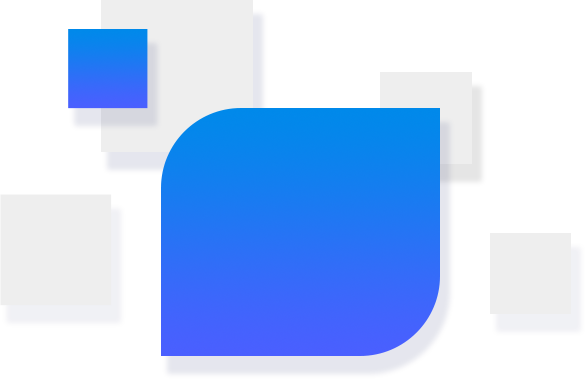 01
点击此处添加标题
The first chapter
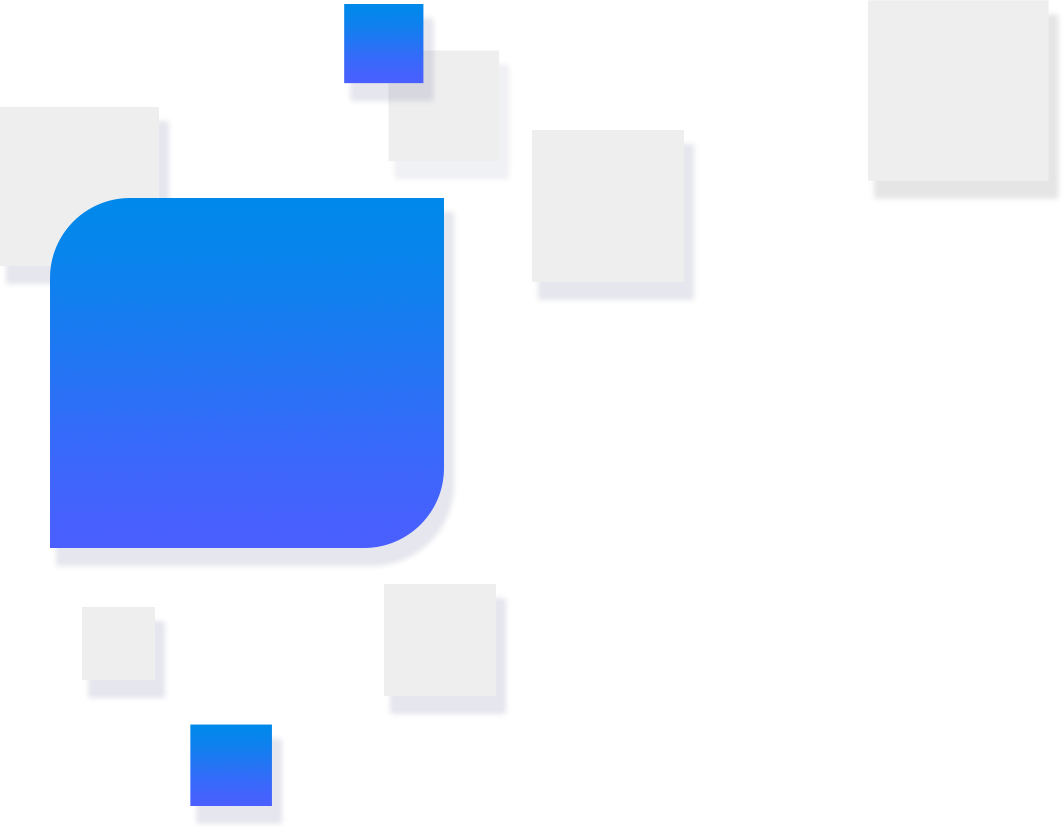 点击此处添加标题
01
02
03
04
点击此处添加标题
点击此处添加标题
点击此处添加标题
点击此处添加标题
Click here to add the title
Click here to add the title
Click here to add the title
Click here to add the title
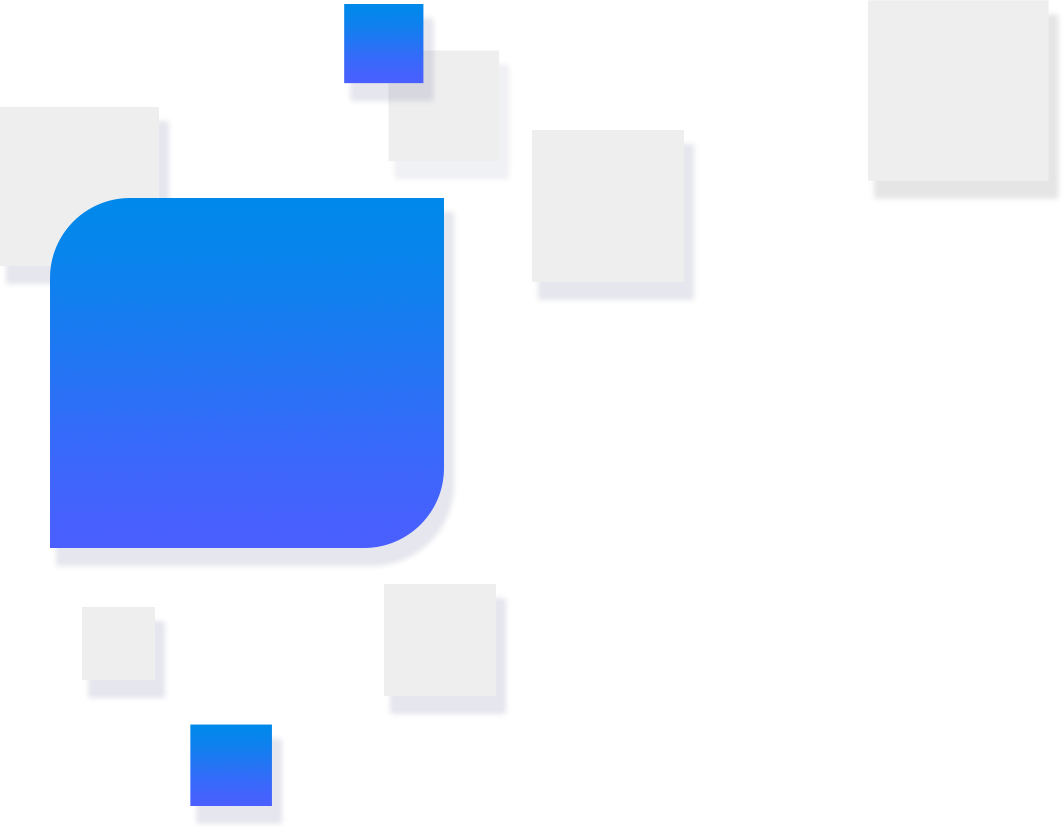 点击此处添加标题
点击添加标题
点击添加标题
点击添加标题
点击添加标题
02
01
请添加文字请添加文字请添加文字请添加文字请添加文字请添加文字请添加文字
请添加文字请添加文字请添加文字请添加文字请添加文字请添加文字请添加文字
请添加文字请添加文字请添加文字请添加文字请添加文字请添加文字请添加文字
请添加文字请添加文字请添加文字请添加文字请添加文字请添加文字请添加文字
YOU  LOGO
04
03
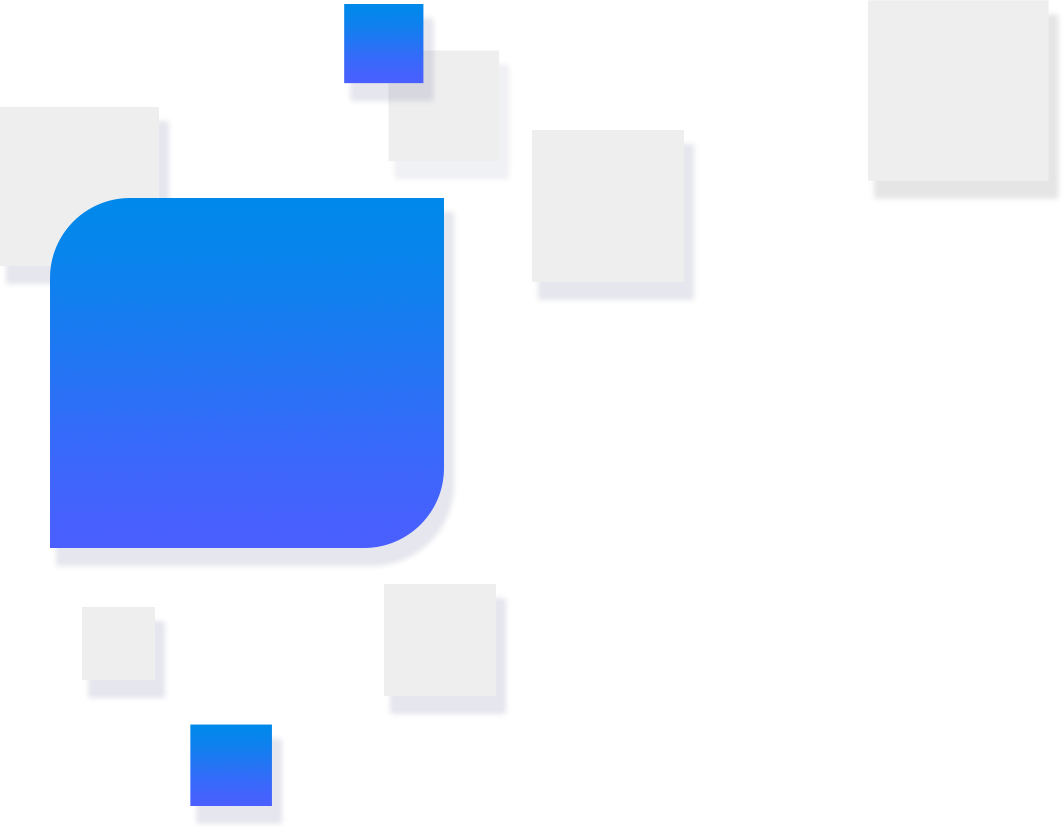 点击此处添加标题
73%
85%
40%
63%
点击添加标题
点击添加标题
点击添加标题
点击添加标题
请添加文字请添加文字请添加文字请添加文字请添加文字请添加文字请添加文字请添加文字请添加文字请添加文字请添加文字请添加文字请添加文字请添加文字
请添加文字请添加文字请添加文字请添加文字请添加文字请添加文字请添加文字请添加文字请添加文字请添加文字请添加文字请添加文字请添加文字请添加文字
请添加文字请添加文字请添加文字请添加文字请添加文字请添加文字请添加文字请添加文字请添加文字请添加文字请添加文字请添加文字请添加文字请添加文字
请添加文字请添加文字请添加文字请添加文字请添加文字请添加文字请添加文字请添加文字请添加文字请添加文字请添加文字请添加文字请添加文字请添加文字
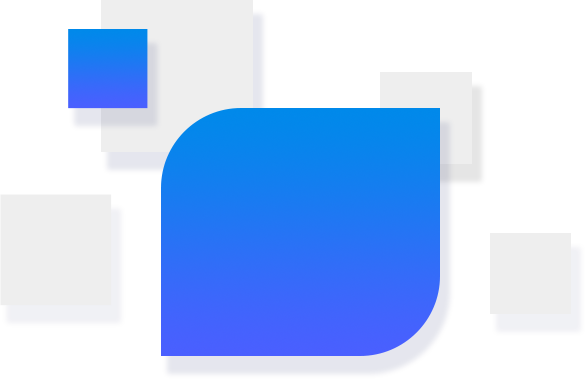 02
点击此处添加标题
The first chapter
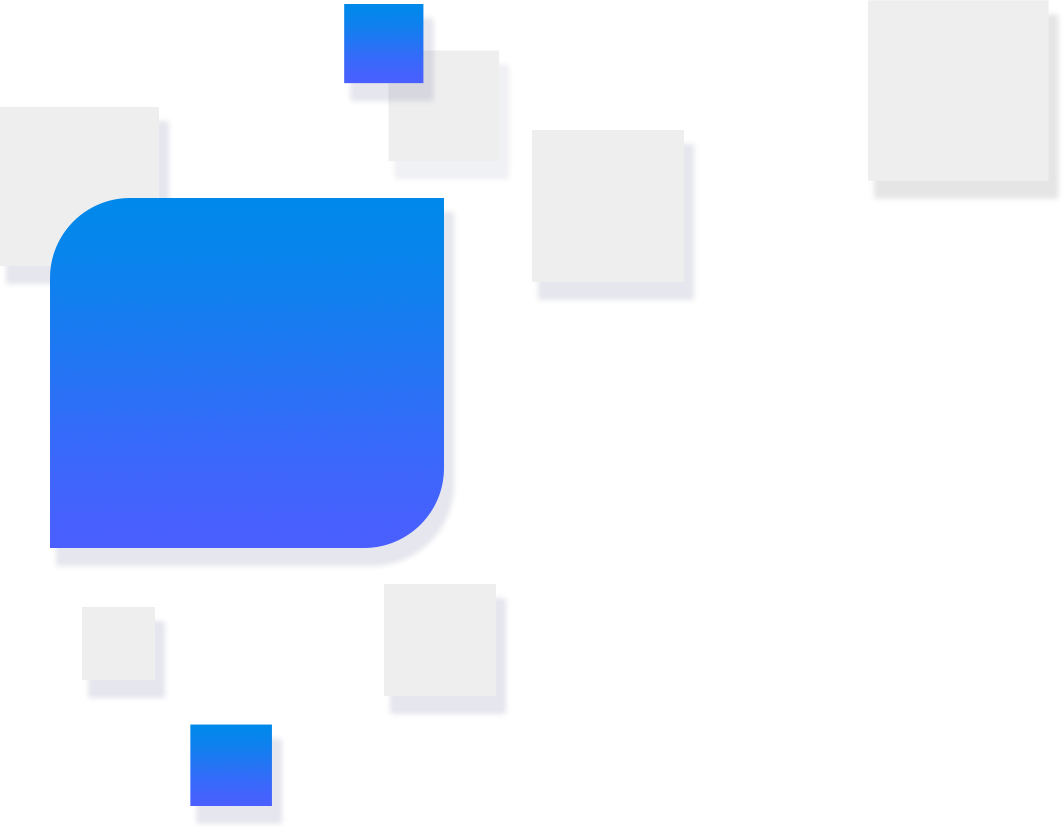 点击此处添加标题
A
点击添加标题
请添加文字请添加文字请添加文字请添加文字请添加文字请添加文字请添加文字请添加文字请添加文字请添加文字请添加文字请添加
Add the title
B
点击添加标题
请添加文字请添加文字请添加文字请添加文字请添加文字请添加文字请添加文字请添加文字请添加文字请添加文字请添加文字请添加
Add the title
C
点击添加标题
请添加文字请添加文字请添加文字请添加文字请添加文字请添加文字请添加文字请添加文字请添加文字请添加文字请添加文字请添加
Add the title
D
点击添加标题
请添加文字请添加文字请添加文字请添加文字请添加文字请添加文字请添加文字请添加文字请添加文字请添加文字请添加文字请添加
Add the title
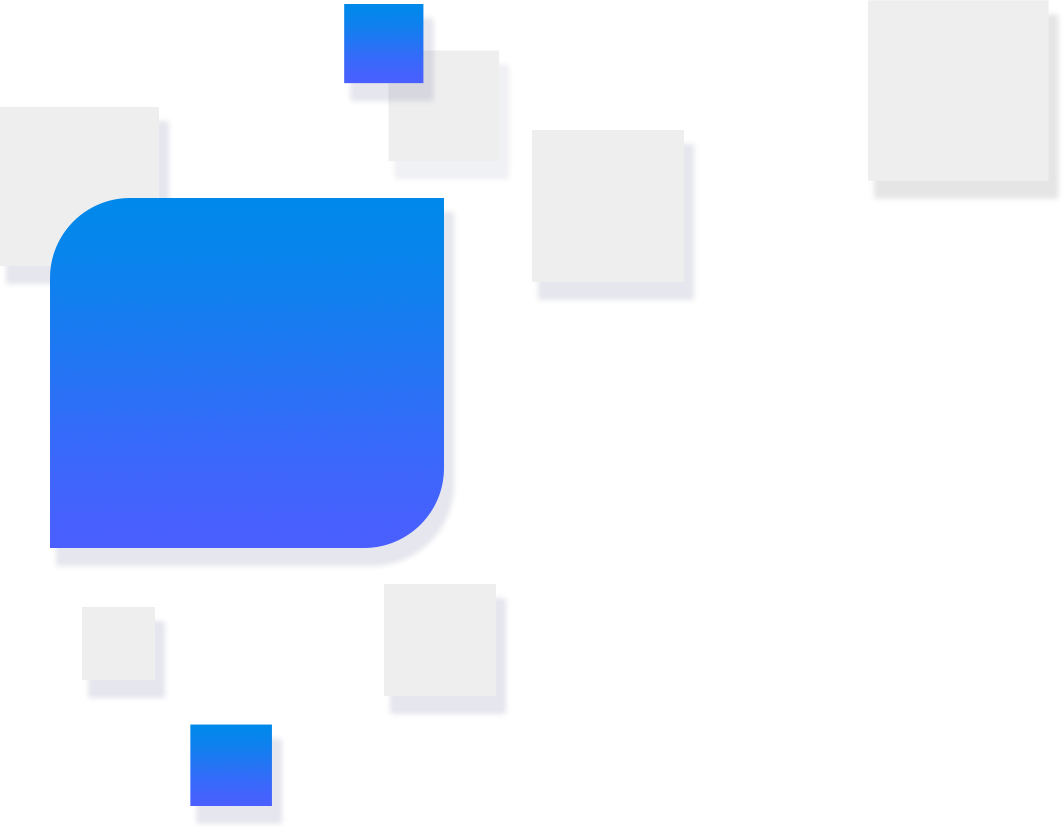 点击此处添加标题
点击添加标题
点击添加标题
点击添加标题
点击添加标题
文字
请添加文字请添加文字请添加文字请添加文字请添加文字请添加文字请添加文字请添加
请添加文字请添加文字请添加文字请添加文字请添加文字请添加文字请添加文字请添加
请添加文字请添加文字请添加文字请添加文字请添加文字请添加文字请添加文字请添加
请添加文字请添加文字请添加文字请添加文字请添加文字请添加文字请添加文字请添加
文字
Add thetitle
文字
文字
文字
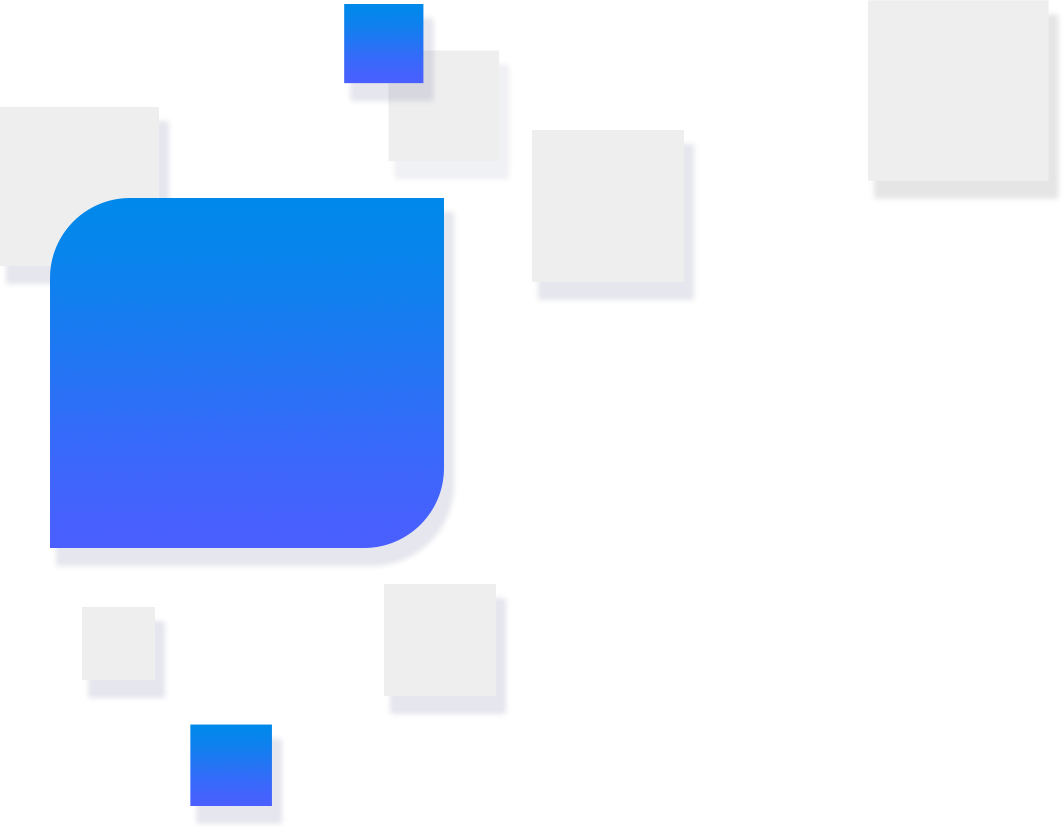 点击此处添加标题
添加标题
添加标题
添加标题
添加标题
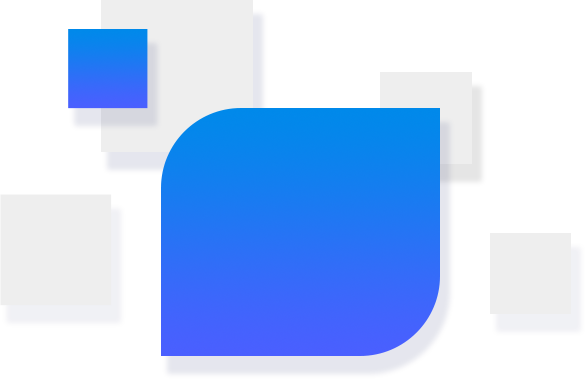 03
点击此处添加标题
The first chapter
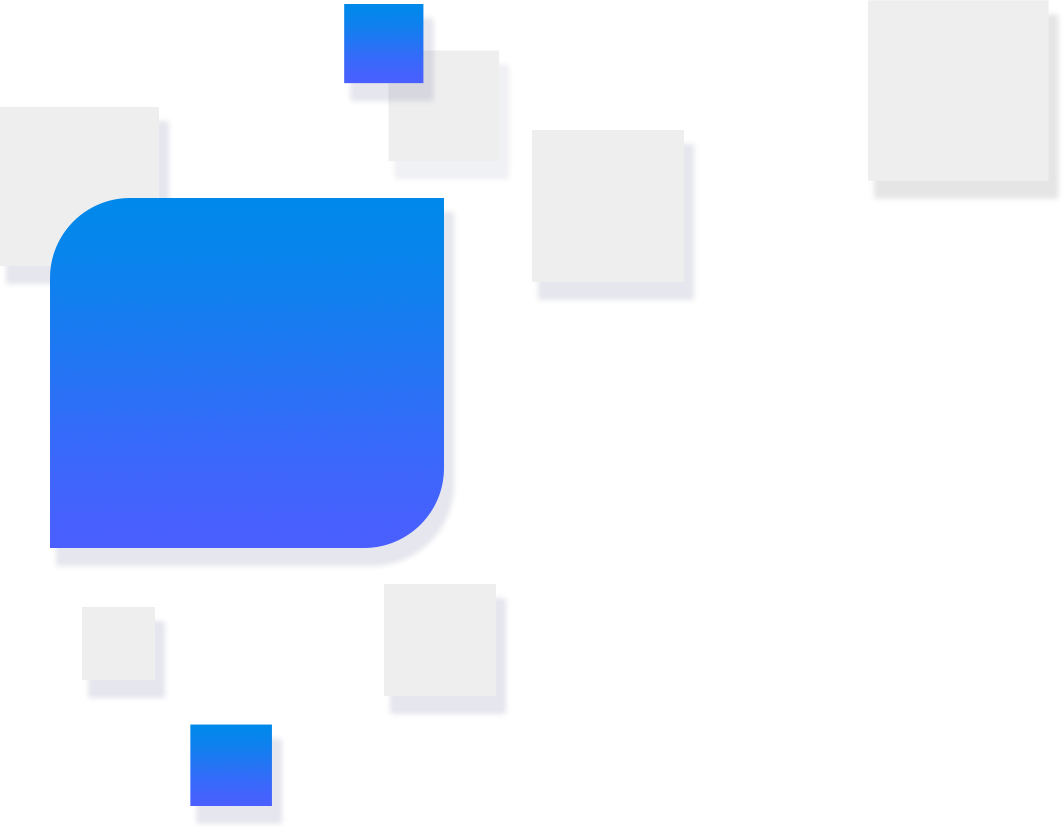 点击此处添加标题
添加标题添加标题添加标题
添加标题添加标题添加
添加标题添加标添加题
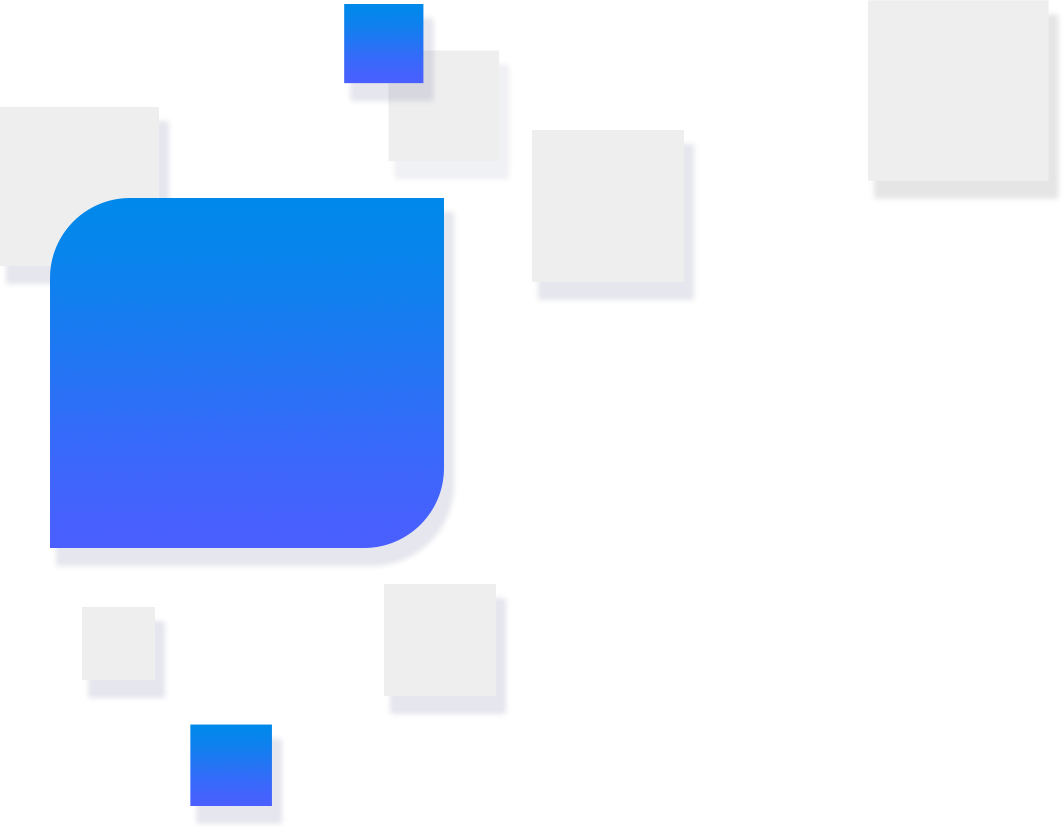 点击此处添加标题
A
点击添加标题
请添加文字请添加文字请添加文字请添加文字请添加文字请添加文字请添加文字请添加
B
点击添加标题
请添加文字请添加文字请添加文字请添加文字请添加文字请添加文字请添加文字请添加
C
点击添加标题
请添加文字请添加文字请添加文字请添加文字请添加文字请添加文字请添加文字请添加
D
点击添加标题
请添加文字请添加文字请添加文字请添加文字请添加文字请添加文字请添加文字请添加
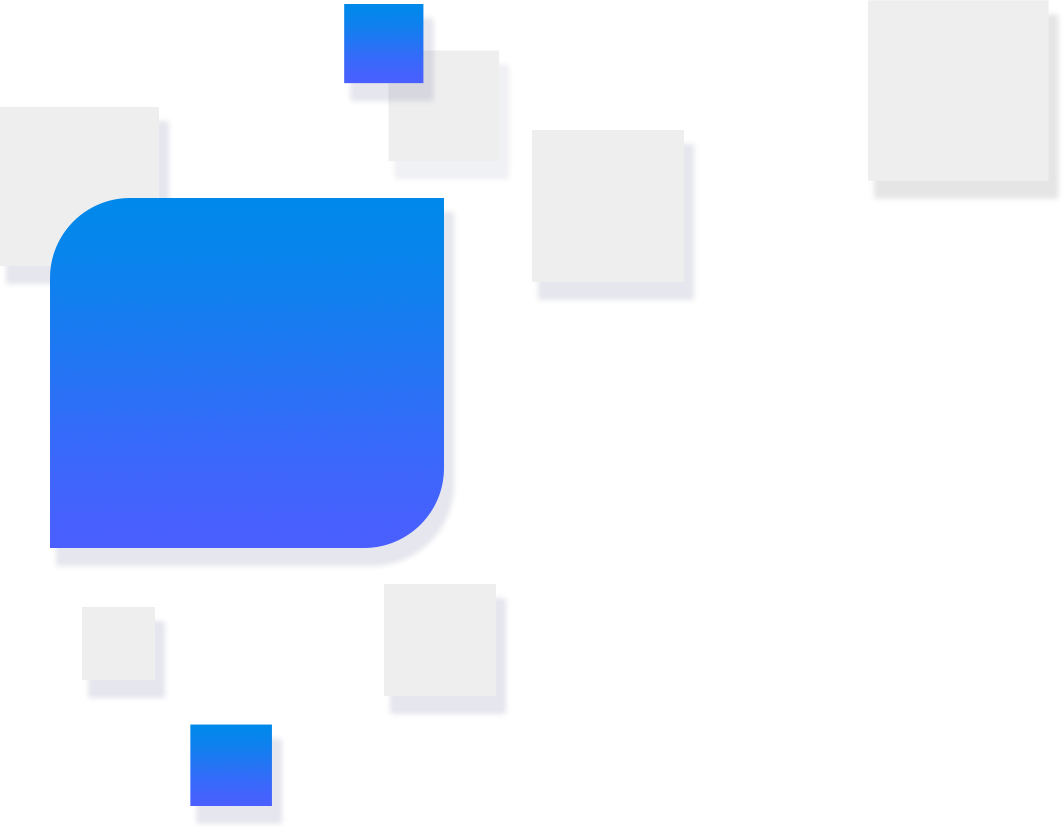 点击此处添加标题
1
4
2
3
点击添加标题
点击添加标题
点击添加标题
点击添加标题
请添加文字请添加文字请添
请添加文字请添加文字请添加
文字请添加文字请添加文字
请添加文字请添加文字请添加
加文字请添加文字请添加文字
请添加文字
请添加文字请添加文字请添
请添加文字请添加文字请添加
文字请添加文字请添加文字
请添加文字请添加文字请添加
加文字请添加文字请添加文字
请添加文字
请添加文字请添加文字请添
请添加文字请添加文字请添加
文字请添加文字请添加文字
请添加文字请添加文字请添加
加文字请添加文字请添加文字
请添加文字
请添加文字请添加文字请添
请添加文字请添加文字请添加
文字请添加文字请添加文字
请添加文字请添加文字请添加
加文字请添加文字请添加文字
请添加文字
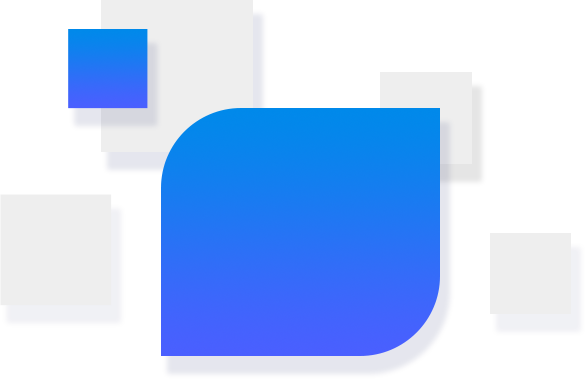 04
点击此处添加标题
The first chapter
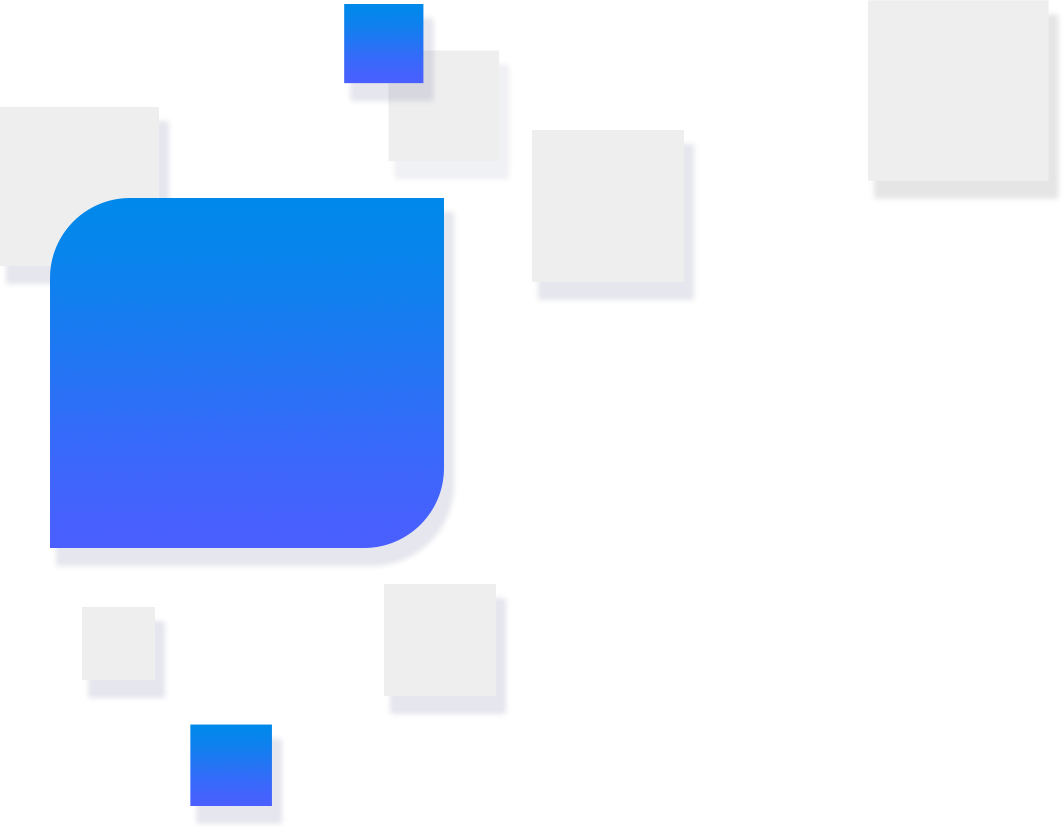 点击此处添加标题
请添加文字请添加文字请添请添加文字请添加文字请添加文字请添加文字请添加文字
请添加文字请添加文字请添加加文字请添加文字请添加文字请添加文字
添加标题
请添加文字请添加文字请添请添加文字请添加文字请添加文字请添加文字请添加文字
请添加文字请添加文字请添加加文字请添加文字请添加文字请添加文字
添加标题
请添加文字请添加文字请添请添加文字请添加文字请添加文字请添加文字请添加文字
请添加文字请添加文字请添加加文字请添加文字请添加文字请添加文字
添加标题
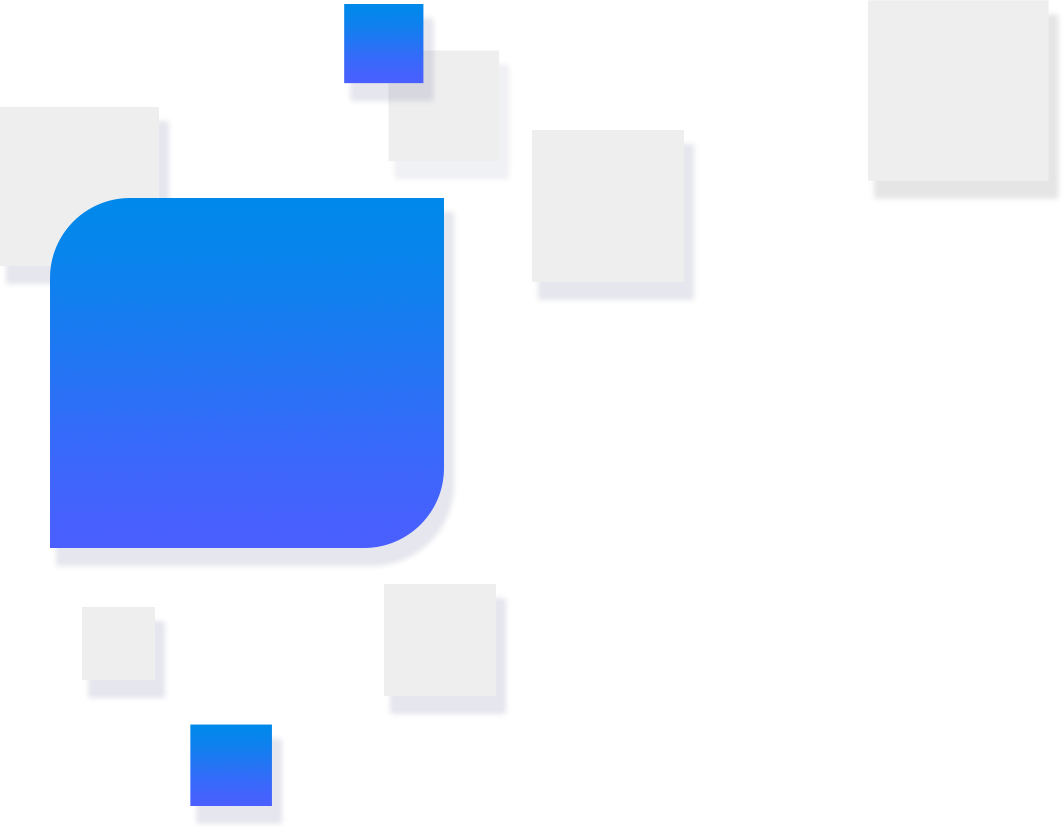 点击此处添加标题
80%
60%
25%
点击添加标题
点击添加标题
点击添加标题
请添加文字请添加文字请添加文字请添加
请添加文字请添加文字请添加文字请添加文字请添加文字请添加文字请添加文字请添加文字
请添加文字请添加文字请添加文字请添加文字请添加文字请添加文字请添加文字请添加文字
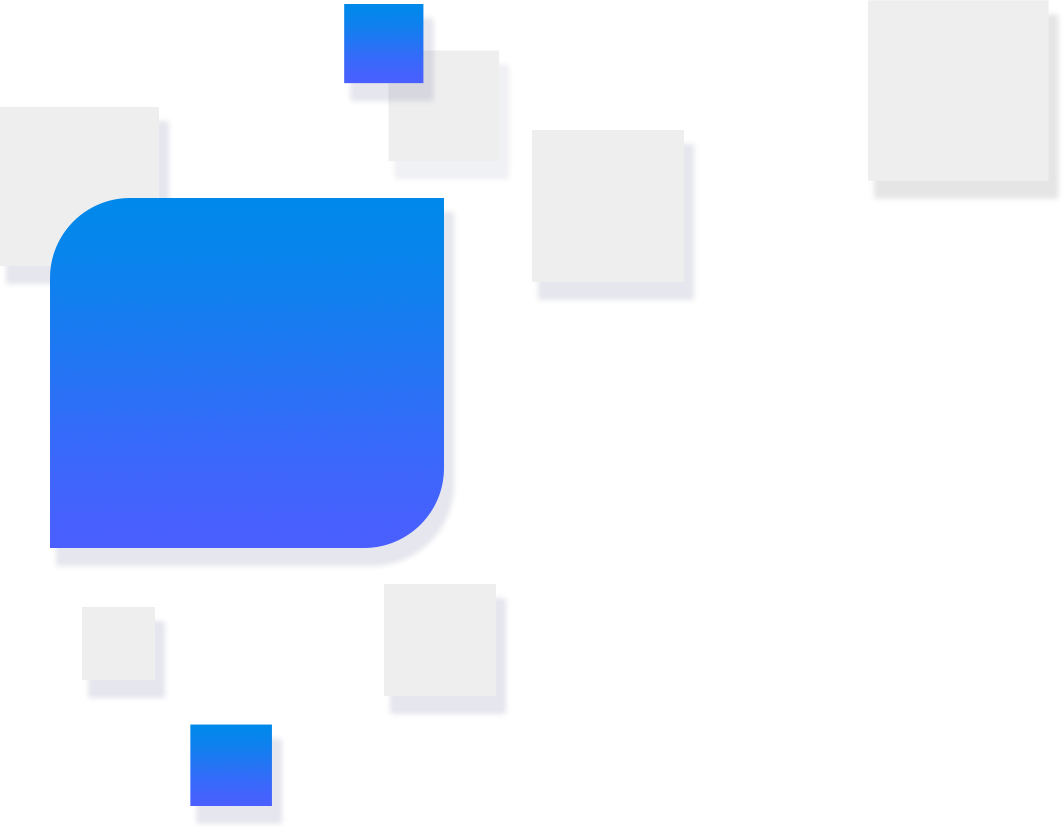 点击此处添加标题
点击添加标题
请添加文字请添加文字请添加文字请添加文字请添加文字请添加文字请添加文字请添加文字
点击添加标题
01
02
03
04
请添加文字请添加文字请添加文字请添加文字请添加文字请添加文字请添加文字请添加文字
添加标题
添加标题
添加标题
添加标题
点击添加标题
点击添加标题
请添加文字请添加文字请添加文字请添加文字请添加文字请添加文字添加文字请添加文字
请添加文字请添加文字请添加文字请添加文字请添加文字请添加文字请添加文字请添加文字
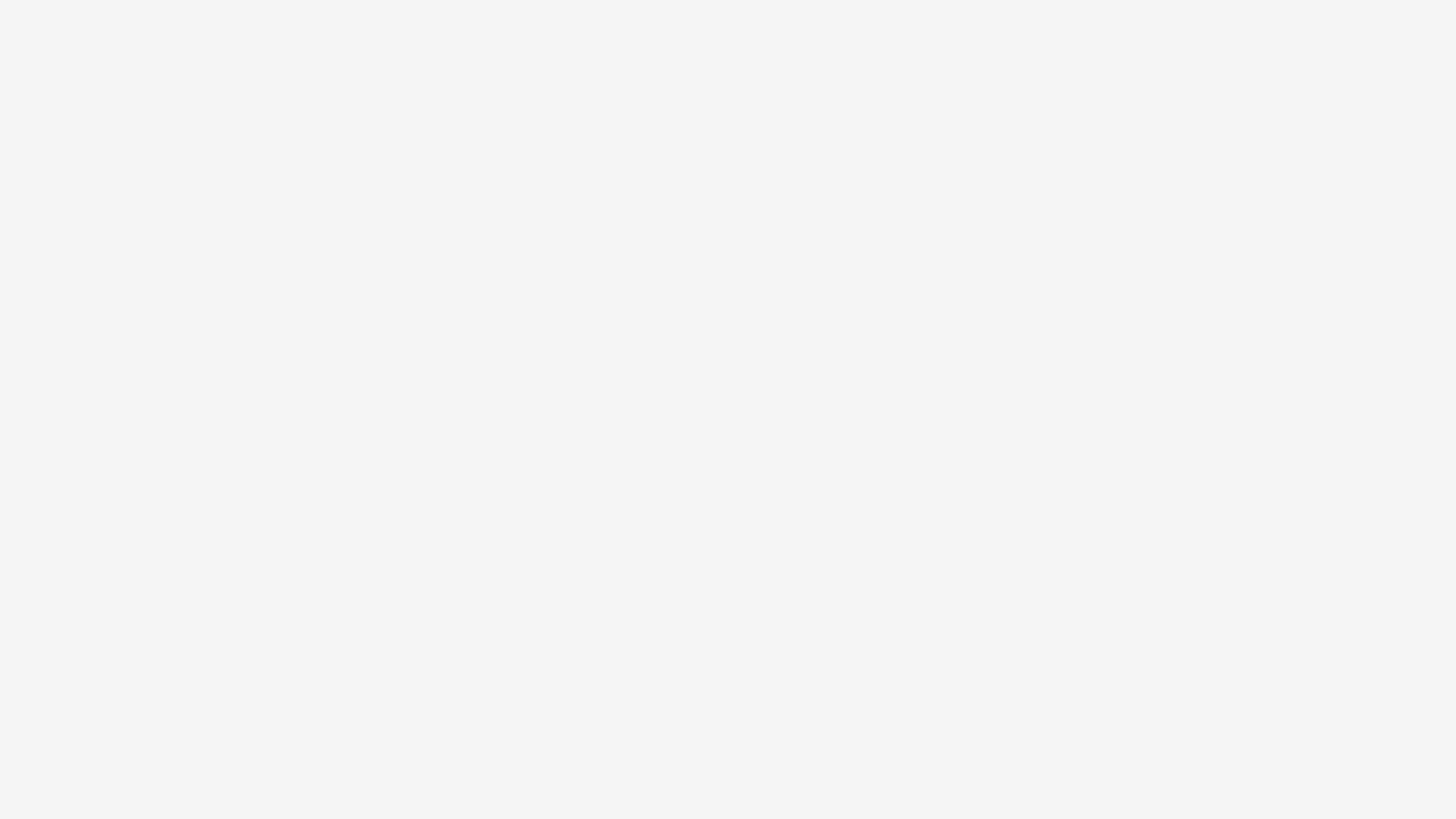 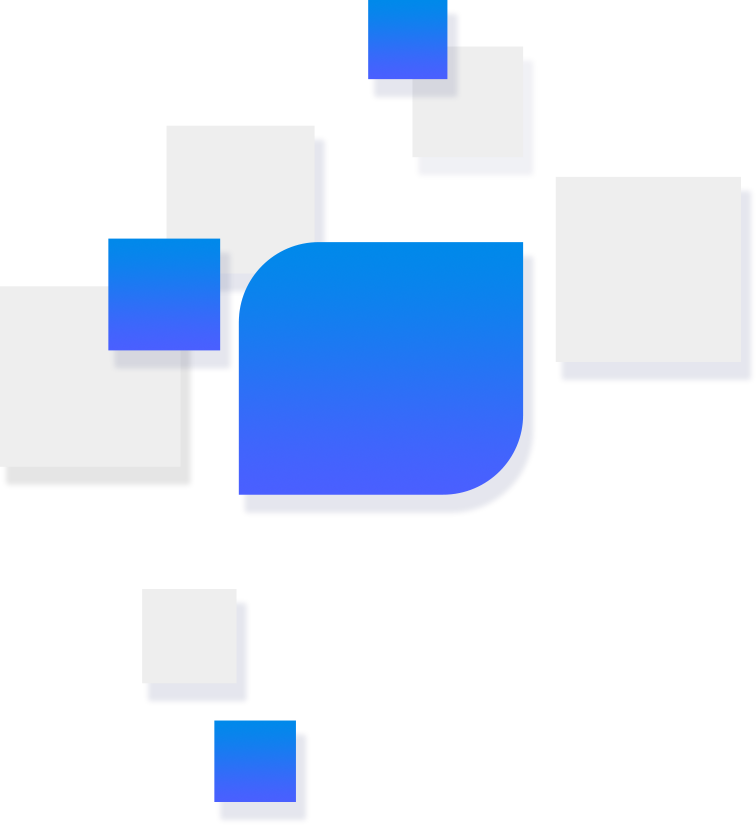 谢谢观看
THE END